第三节  平面及其方程
(plane)
曲面方程与空间曲线的概念
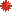 平面的点法式方程
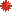 平面的一般方程
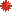 两平面的夹角
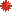 点到平面的距离
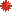 小结  思考题  作业
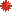 1
平面及其方程
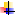 一、曲面方程与空间曲线的概念
曲面在空间解析几何中被看成是点的几何轨迹.
如果曲面S
曲面方程的定义
与三元方程
有下述关系:
曲面S上任一点的坐标都满足方程;
(1)
(2)
不在曲面S上的点的坐标都不满足方程;
那么,
就叫做曲面S的方程,
而曲面S就叫做方程的图形.
2
平面及其方程
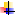 空间曲线C可看作
空间两曲面的交线.
空间曲线的一般方程
特点：
曲线上的点都满足方程,
不在曲线上的点不能
满足方程的点都在曲线上,
同时满足两个方程.
3
平面及其方程
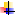 在空间内,确定一个平面的几何条件
如:
不共线的三点确定、
是多种多样的.
点法确定、
相交两直线确定等.
4
平面及其方程
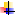 二、平面的点法式方程
如果一非零向量垂直于
这向量就叫做该平面
一平面,
的
法线向量
(法向量).
法线向量的特征：
垂直于平面内的任一向量.
一块平面可以有许多法向量.
已知
设平面上的任一点为
必有
5
平面及其方程
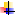 平面的点法式方程
平面上的点都满足上方程,
不在平面上的
点都不满足上方程,
上方程称为平面的方程,
平面称为方程的图形.
6
平面及其方程
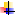 平面的点法式方程
例
平面方程.
解
取
平面方程为
化简得
7
平面及其方程
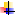 三、平面的一般方程
平面的点法式方程
平面的一般方程
法向量
任意一个形如上式
的x、y、z的三元一次
方程都是平面方程.
8
平面及其方程
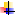 平面通过   轴；
平面平行于   轴；
类似地可讨论
轴
轴
类似地可讨论
平面的一般方程
平面一般方程的几种特殊情况
平面通过坐标原点；
平面平行于xOy 坐标面；
xOz面
yOz面
9
平面及其方程
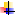 例
设平面与x, y, z 三轴分别交于
求此平面方程.
解
设平面为
将三点坐标代入得
平面的截距式方程
10
平面及其方程
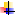 平面的截距式方程
今后,由截距式方程作平面的图形特别方便!
?
化为截距式方程,
并作图.
当平面不与任何坐标面平行,且不过原点时,才有截距式方程.
11
平面及其方程
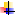 设平面过点                    及x轴,求其方程.
练习
法一
解
用平面的点法式方程.
求法向量
由点法式方程得平面方程:
即
12
平面及其方程
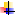 练习
设平面过点                     及x轴, 求其方程.
法二
用待定常数法.
设平面方程是
点(0,0,0)及(1,0,0)在平面上,
得
从而平面方程是
即
从而平面方程是
即
13
平面及其方程
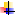 求平面方程常用两种方法:
(1)   用平面的点法式方程.
主要是利用条件用向量代数的方法找出平面的一个法向量.
(2)   用平面的一般方程.
利用条件定出其中的待定的常数, 此方法也称待定常数法.
14
平面及其方程
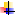 四、两平面的夹角
定义
两平面法向量的夹角称为
两平面的夹角.
（通常取锐角或直角）
15
平面及其方程
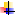 //
取锐角或直角
按照两向量夹角余弦公式有
两平面夹角余弦公式
两平面位置特征：
两平面垂直、平行的充要条件
16
平面及其方程
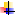 例   研究以下各组里两平面的位置关系:
解
两平面相交,
夹角
17
平面及其方程
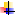 两平面重合
解
两平面平行
两平面平行但不重合.
两平面平行
解
18
平面及其方程
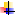 垂直且过原点及点
例
与平面
的平面方程为(                                  ).
法一
设平面为
所求平面方程为
19
平面及其方程
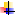 与平面
垂直且过原点及点
的平面方程为(                                  ).
法二
∥
平面的点法式方程
20
平面及其方程
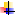 而与三个坐标面
求平行于平面
例
所围成的四面体体积为一个单位的平面方程.
解
设所求平面为
由所求平面与已知平面平行得
(向量平行的充要条件)
21
平面及其方程
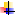 而与三个坐标面
求平行于平面
所围成的四面体体积为一个单位的平面方程.
代入体积式
所求平面方程为
22
平面及其方程
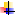 取法向量
和平面
例
求过点(1,1,1)且与平面
都垂直的平面方程.
解
∥
平面方程为
.
化简得
23
平面及其方程
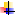 五、点到平面的距离
点到平面的垂直距离
外一点,
并作向量
即
由于
24
平面及其方程
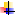 的距离公式为
25
平面及其方程
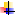 点到平面距离公式
填空
解
26
平面及其方程
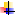 例
求这平面方程.
解
设所求平面为
在已知平面
上任取一点
或
故所求平面为
或
27
平面及其方程
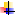 四、小结
平面的点法式方程
(关键确定平面的法向量)
平面的一般方程
(熟记平面的几种特殊位置
的方程)
平面的截距式方程
(研究几何图形)
两平面的夹角
(两平面垂直、平行的充要条件)
点到平面的距离公式
28
平面及其方程
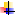 思考题
如何确定平面的法向量?
解答
确定平面的法向量是建立平面方程的关键
平面法向量的确定要根据不同的条件采用
所在,
不同的方法:
(1)
如果已知点M0(x0, y0, z0)在平面Π 上的垂足
为M1(x1, y1, z1),则
(2)
如果平面Π 与已知平面
平行,则
(3)
如果平面Π 过三点 A, B, C,则
29
平面及其方程
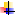 作业
练习册
30